The Incredible HUD
Purdue University


Team #3 – Aditya Balasubramanian, Brandon Blaine Gardner, Marcelo Leone, Nikhil Naciketas Sureshkumar
TCSP #1 – PSSC Presentations
Project Abstract
Device will display a spread of data onto the visor of a motor-vehicle helmet. 
Includes speed, direction (GPS), temperature, rear view camera, and G-force.
Display system will be completely helmet based; all functioning sensors and parts will be packaged on the outside surface.
User will have the ability to control the information displayed. Additionally the telemetry information will be logged in memory enabling the user to view it at a later time on another computer.
https://engineering.purdue.edu/477grp3/
PROJECT SPECIFIC SUCCESS CRITERIA (PSSC)
Block Diagram
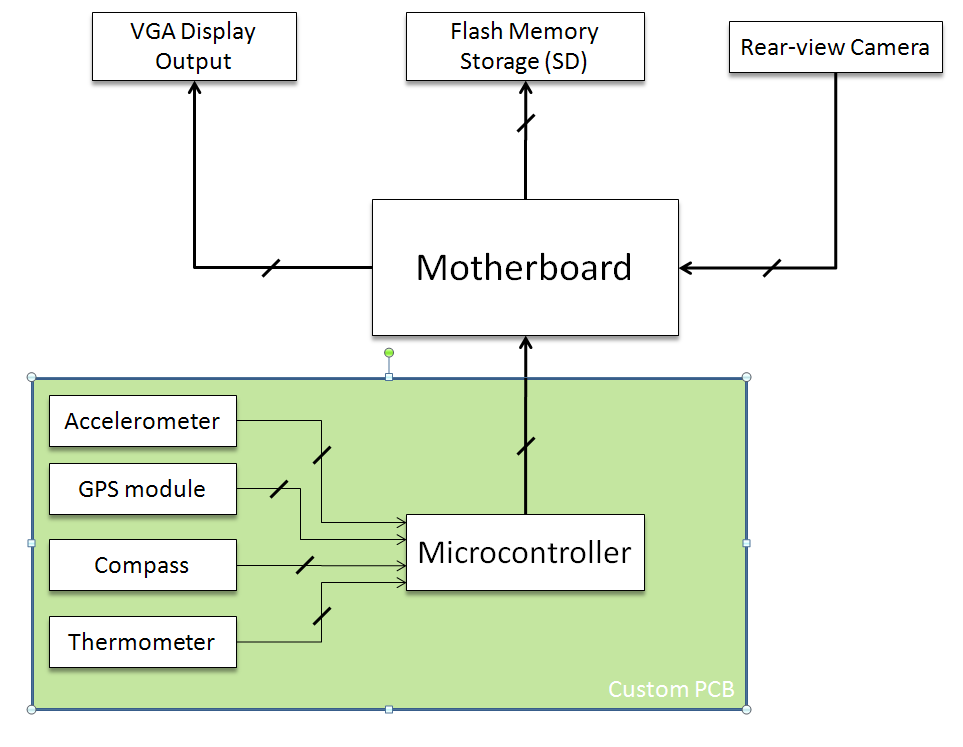